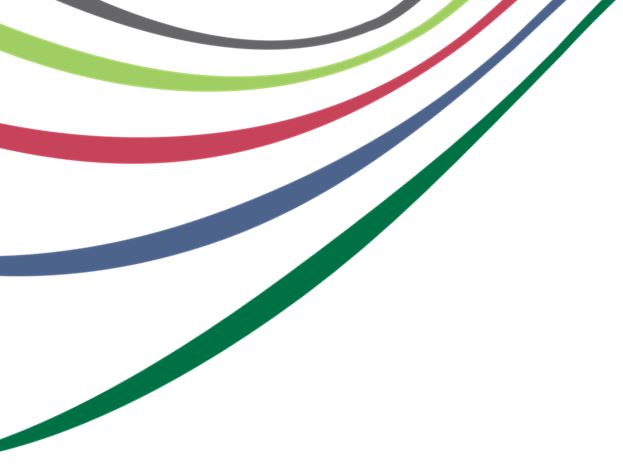 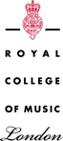 Royal College of Music Museum


IN MY HEART
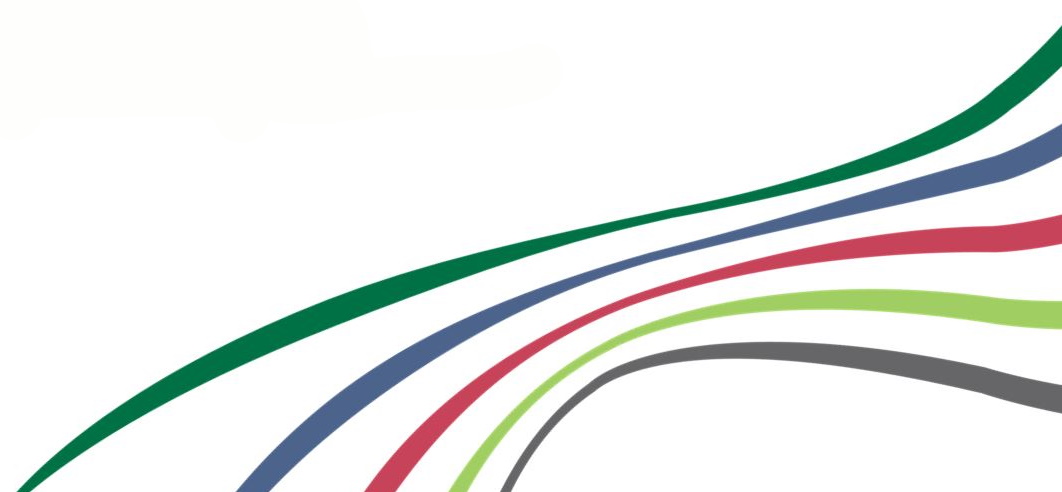 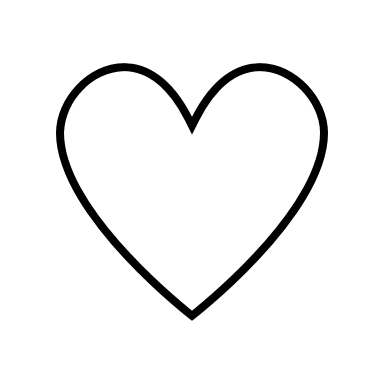 My heart is full of feelings
Big feelings and...
...small feelings
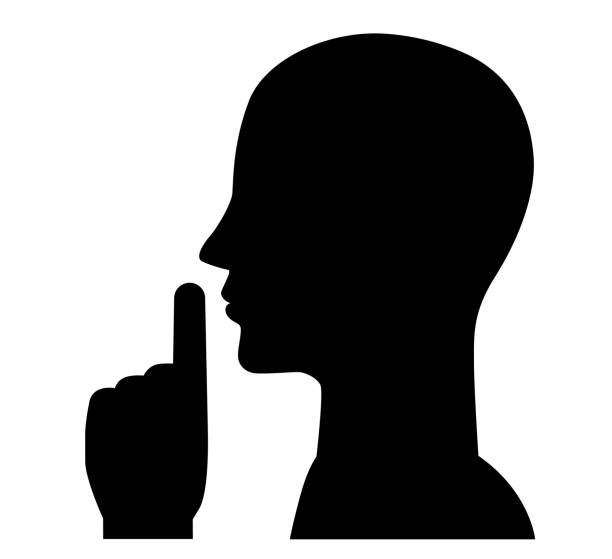 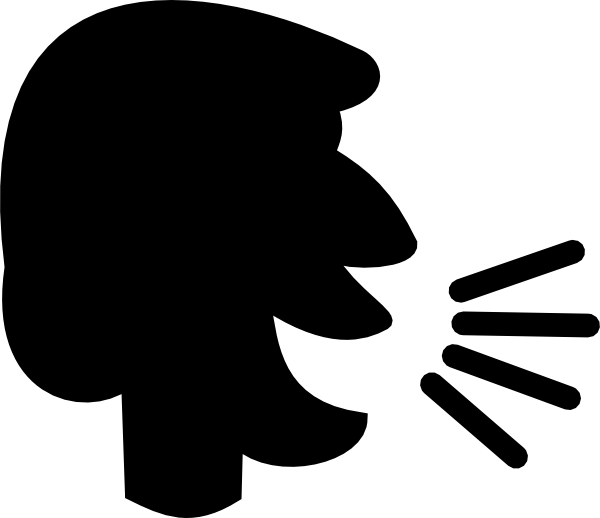 Loud feelings and quiet feelings
Quick feelings...
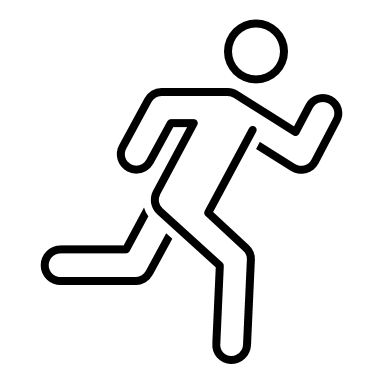 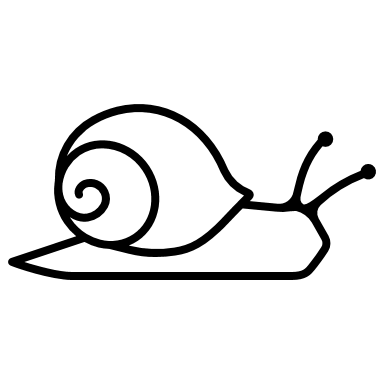 ...and slow feelings​
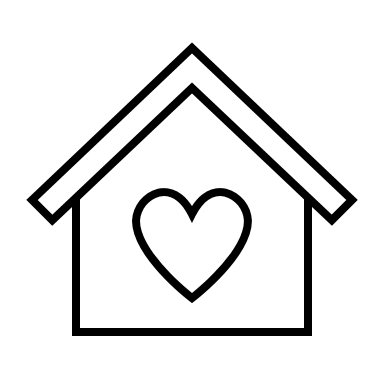 My heart is like a house with all these feelings living inside.
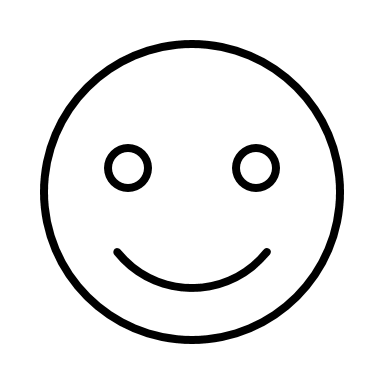 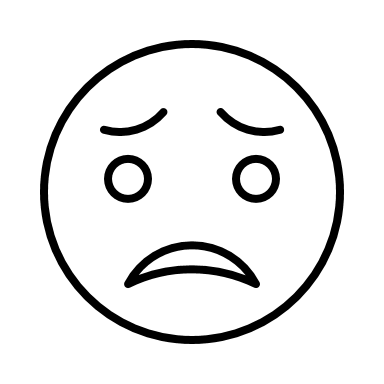 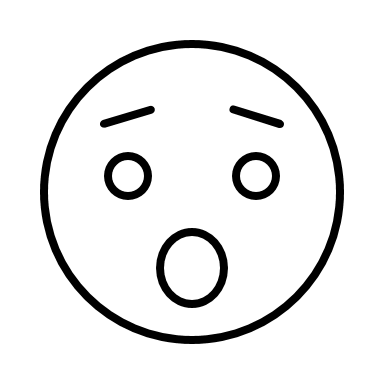 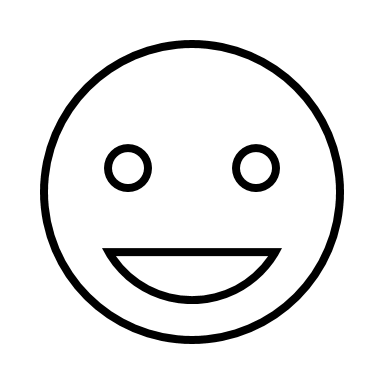 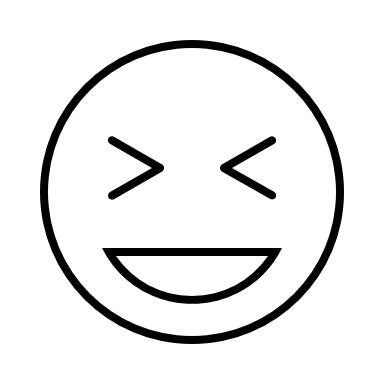 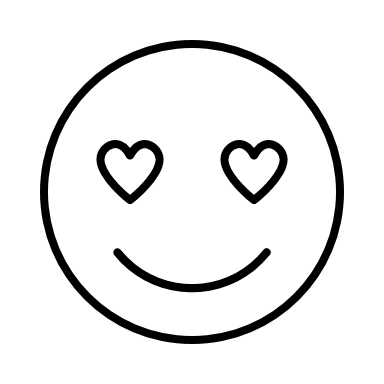 Sometimes my heart feels like a big yellow star, shiny and bright.
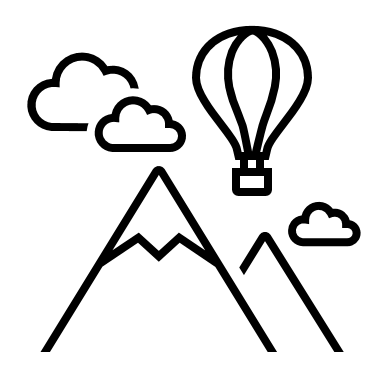 I smile from ear to ear and twirl around so fast. 
I feel as if I could take off into the sky!
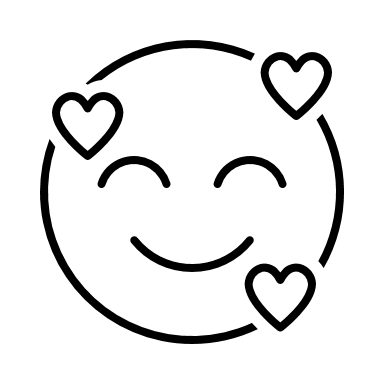 This is when my heart is happy.
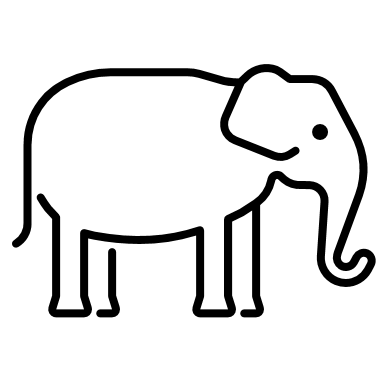 Some days my heart feels as heavy as an elephant.
There’s a dark cloud over my head and tears fall like rain.
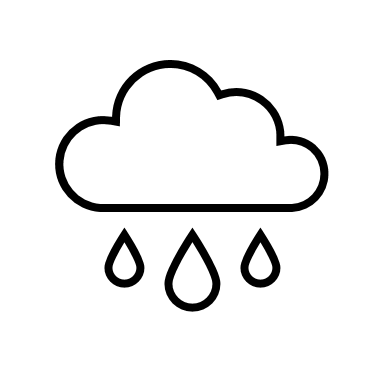 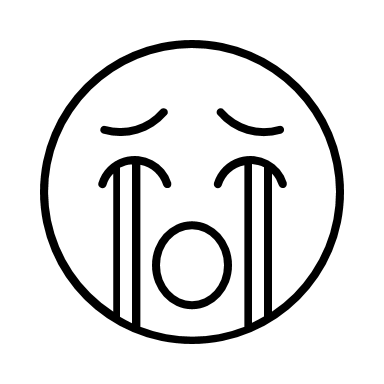 This is when my heart is sad.
When I get really angry, my heart feels as if it’s going to explode!
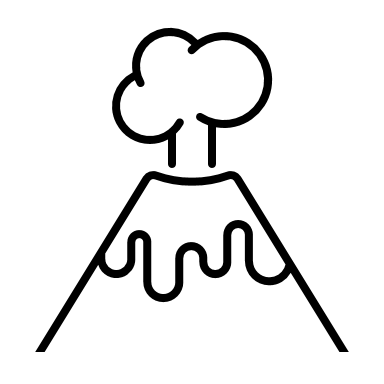 Don’t come near me!
My heart is yelling, hot and loud.
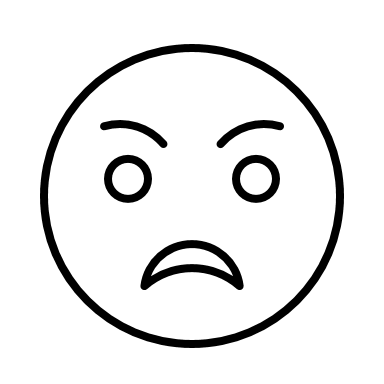 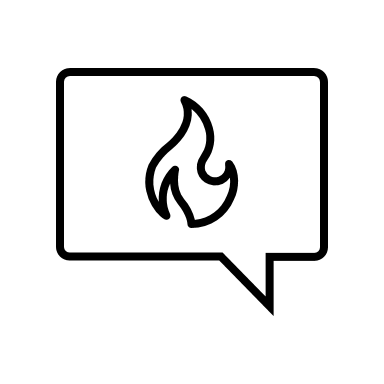 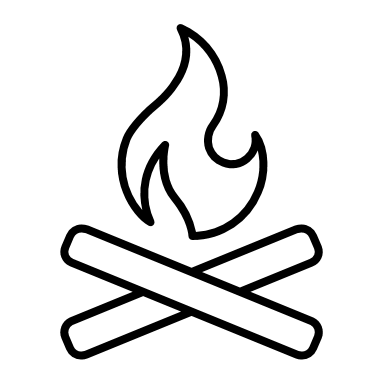 This is when my heart is mad.
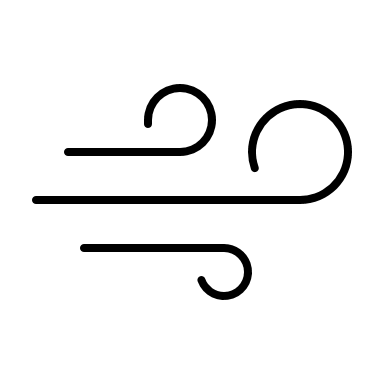 But other times my heart is cool.  ​
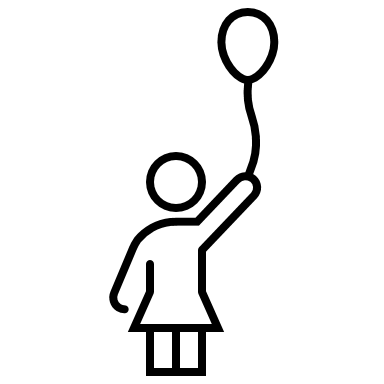 I bob along gently like a balloon 
on a string.  ​​
My heart feels lazy and slow, as quiet as snowfall.  ​​​
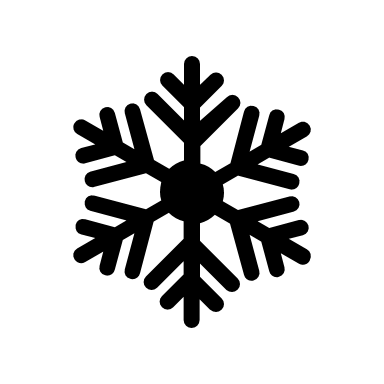 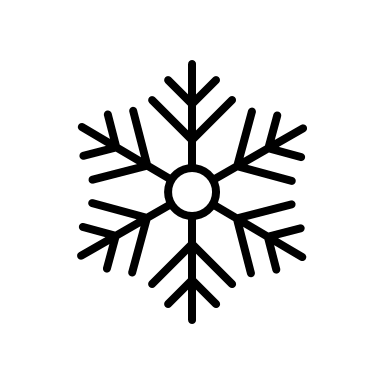 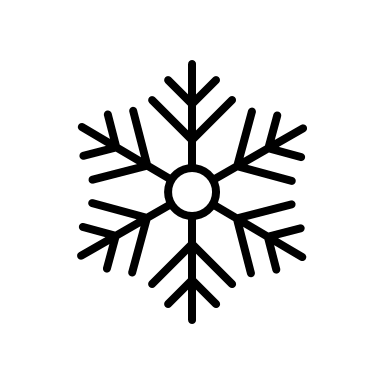 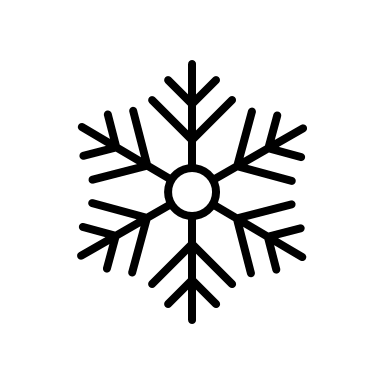 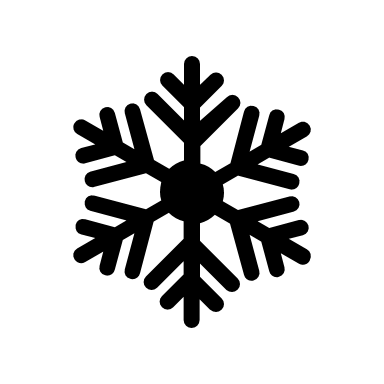 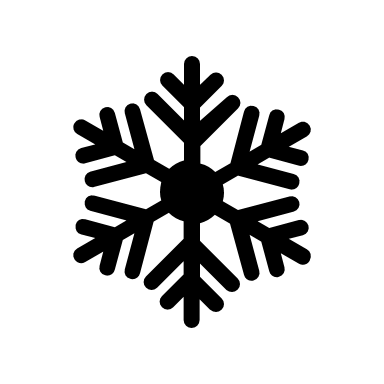 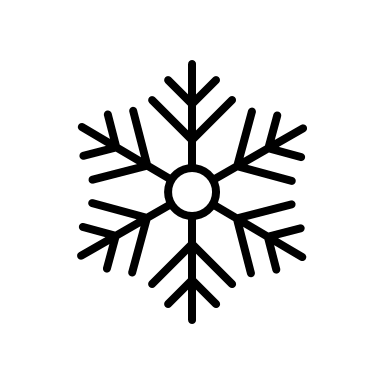 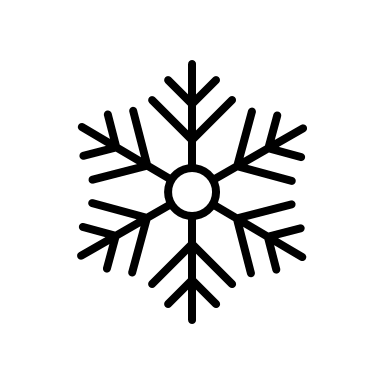 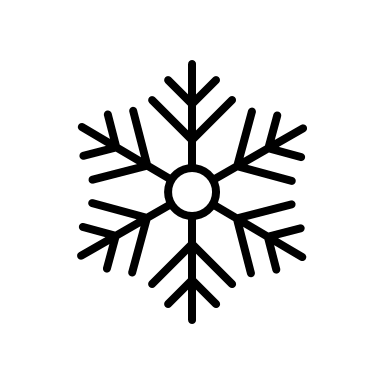 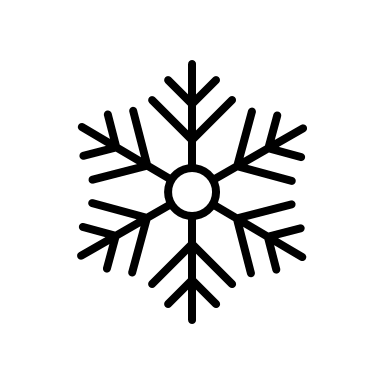 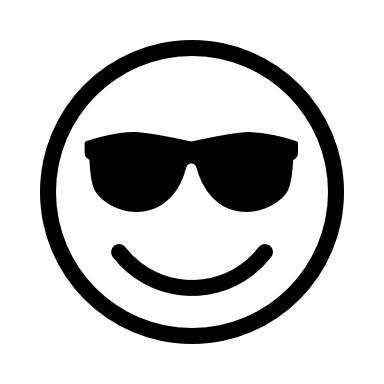 This is when my heart is calm.